Training on CM AWARD ONLINE PORTAL
Date: 08-11-2017
Venue: R D Conference Hall
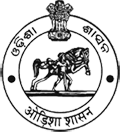 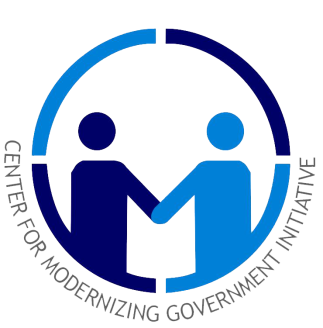 URL
How to access the Online Portal
URL: http://cmawardodisha.in
Home Page
Authentication Page
Application Master
Application Master
Individual Category (1/3)
Individual Category(2/3)
Individual Category (3/3)
Login for Nominating Authority
First Screen
Applications
Thank You